Clinical Recharge
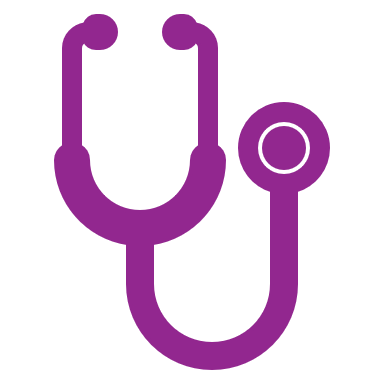 November 2023
Agenda
Recent changes
Billing issues and ICD 10 updates 
Business Associate Agreements 
Patient Signature Form
Skilled Nursing 
RN competency assessment
Documentation 
Chart Audits 
Resources
Reminders……
Supervisory visits for HHA are to be
completed at least every 60 days
This might still require an extra supervisory visit occasionally to remain in compliance
ICD 10 updates
Primary diagnosis billing code impacts ability to bill
If the code needs to be updated, you must complete this in the POC and admission (UBO4-2, box 66)
Please confirm with next RC all diagnosis codes remain billable and update as needed
Free 2024 ICD-10-CM Codes (icd10data.com)
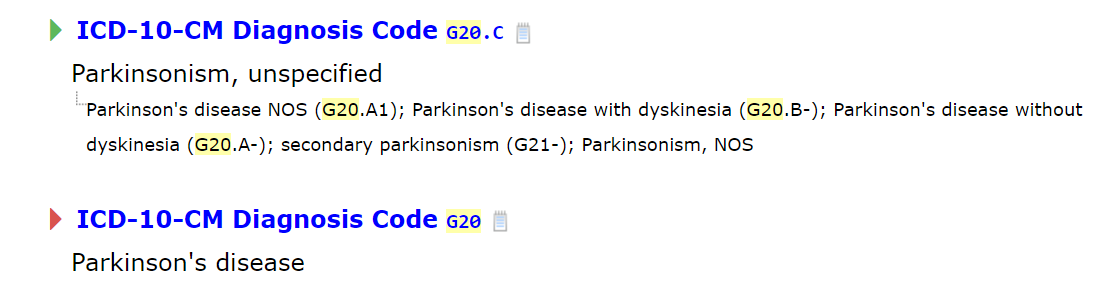 Business Associate Agreements
Please ensure you are using the most recently updated BAA 
BAA are required for ANY agency also providing care within the client's home 
BAA to be reviewed and signed by Administrator/Alternate Administrator prior to sending to coordinating agency 
All completed BAA to be uploaded within the original cert period attachments
Upload with fax success to coordinating agency
Care Coordination clients will require a BAA to be on file (only applicable in certain offices)
Will send to mdickison@helpathome.com for signature
[Speaker Notes: Care Coordination --- previously known as Healthy Match 
We are currently working to update the BAA to encompass HAH Care Coordination also]
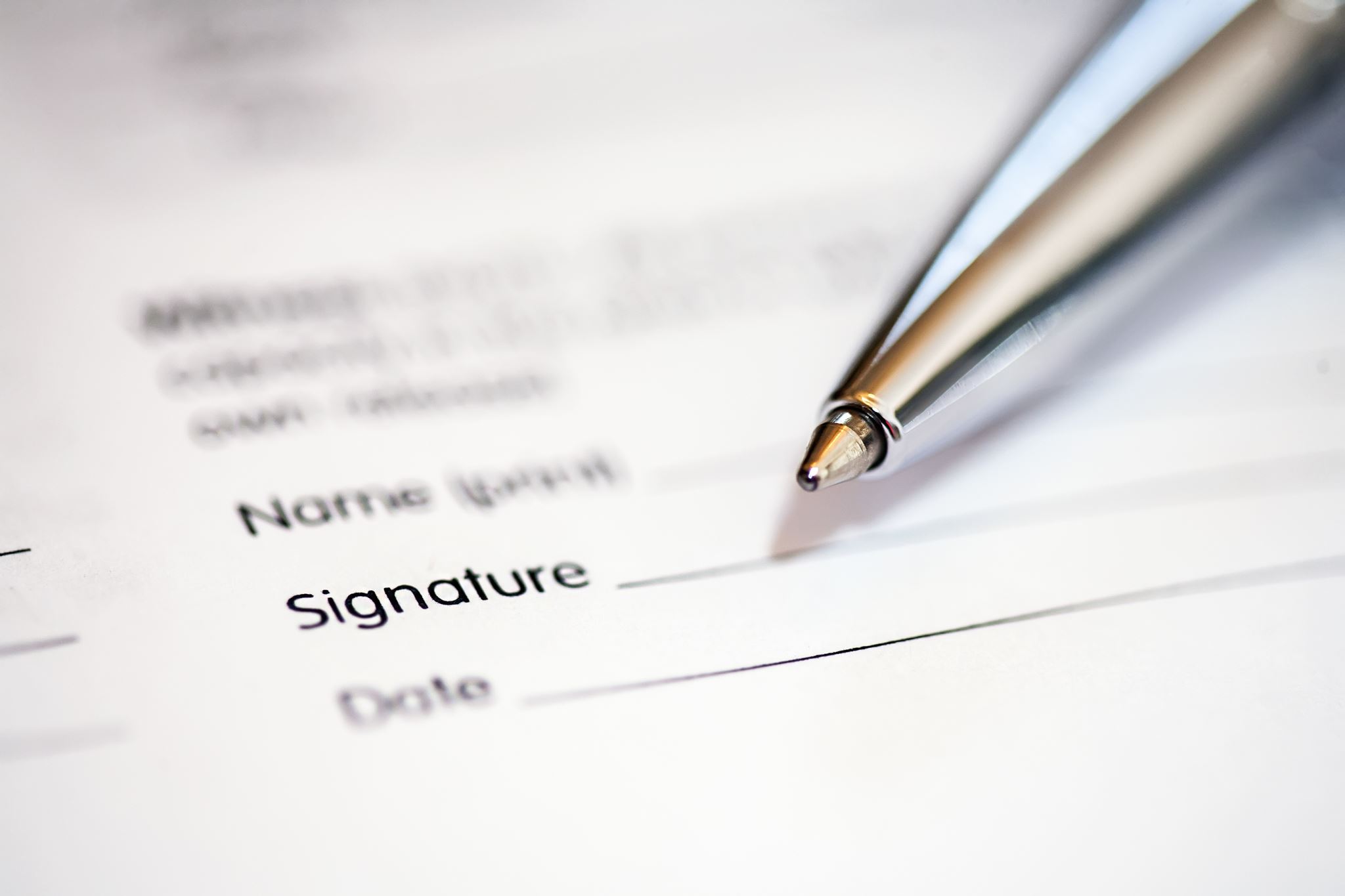 Patient Signature Form --- more info coming soon!!!
Required to be on file for each client who is unable to legibly sign their name
Upload to original cert period attachments
I will be re-doing this form and sending out education to everyone once that is complete along with the updated form
[Speaker Notes: Continue to use the current form to the best of your ability for the clients that require it]
Skilled Nursing
[Speaker Notes: Follow up with your BM and AL/Admin as needed to get all field staff in compliance with turning in documentation 
Dual discipline = skilled nursing AND HHA services]
RN Competency Assessment
Only mark the items that are able to be checked off.
If the task is observed in a home, the patients name should be included. 
If you are checking off field nurses for skilled care such as trach, g tube, etc, you must also be comped on this task.
RNCM to notify Administrator for list of skills your patients receive 
Briggs guide provided for education and review if needed.
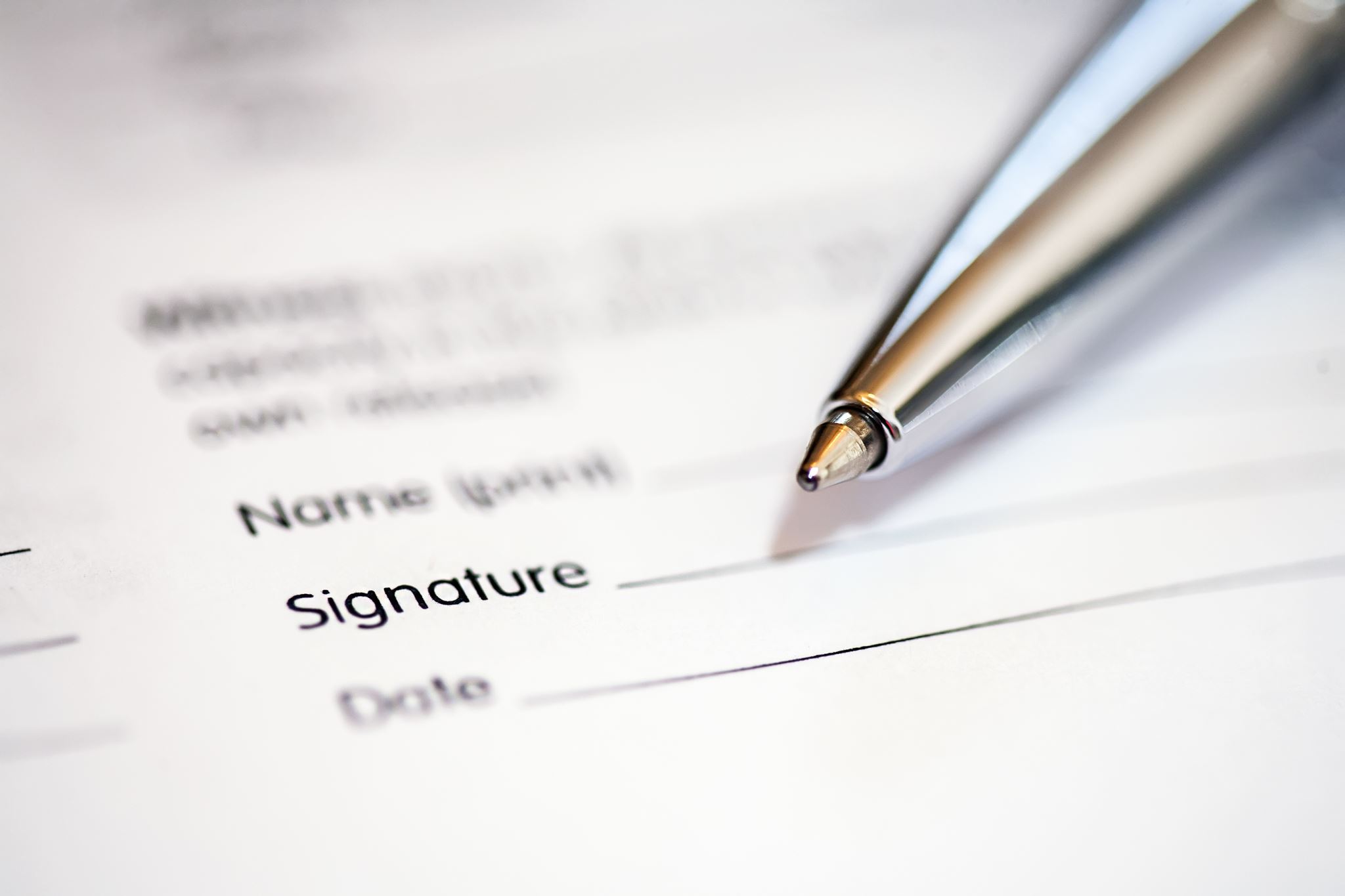 Documentation Reminders
There must be documented patient education with each visit. If this is completed during the visit, it can be documented on your assessment or supervisory note. 
If there is any follow up or conversations outside of your visits, those things need to be documented within communications. 
Reminder to keep documentation notes factual and free from opinion, professionally written and grammatically correct.
Documentation should be our best friend in an audit situation 
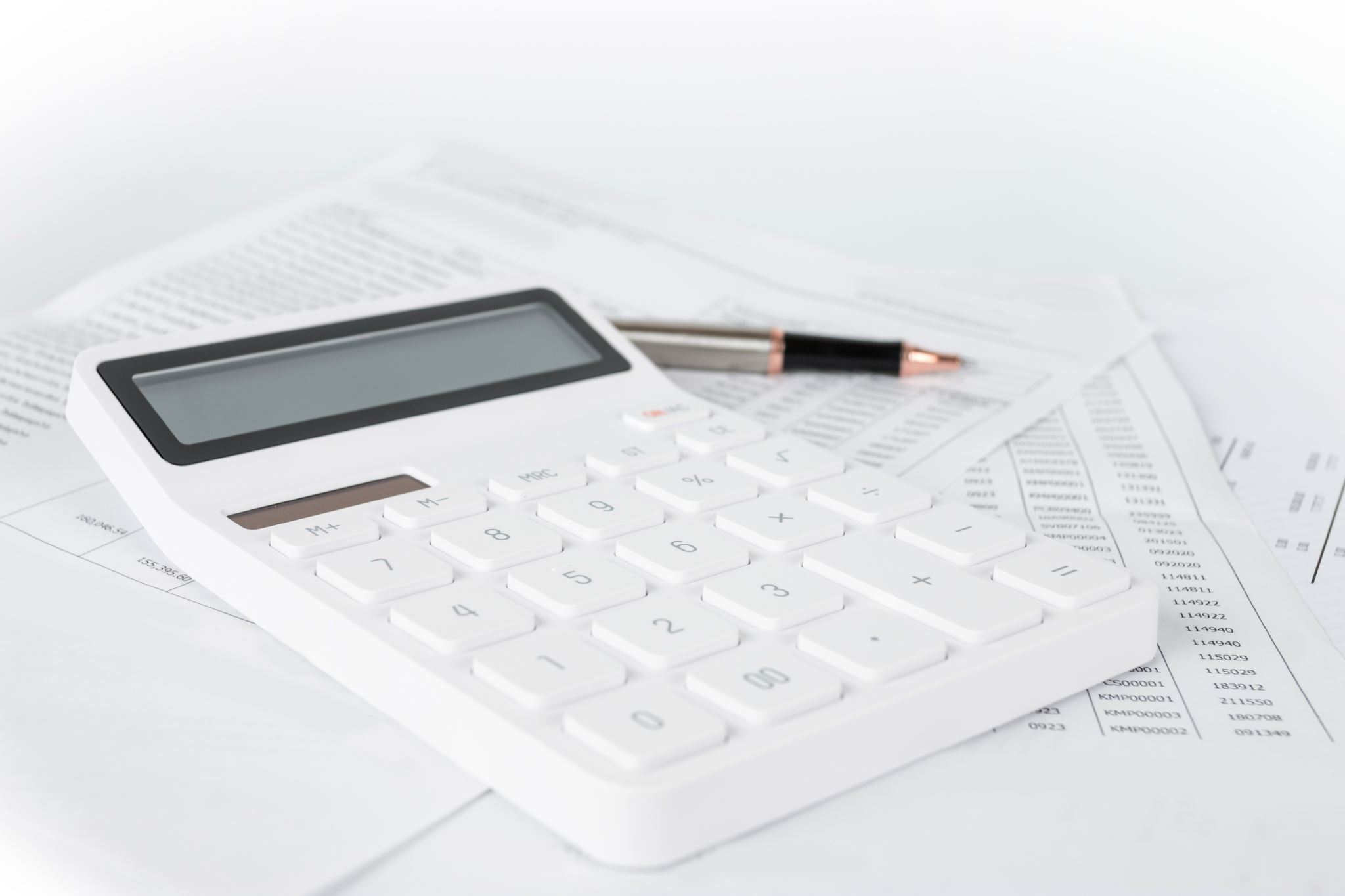 Chart Audits
New passing threshold – 85%
Those with 2 consecutive passing scores who then pass the random selection, will move to an annual cadence
If a failed audit occurs after moving to annual, it will move back to quarterly until 2 consecutive passing scores are achieved again. 
A failed audit score results in no bonus for the entire next quarter. 
My goal is to have every nurse with a passing score each quarter
When this happens, we will celebrate 🎉

chart audit education.pptx
[Speaker Notes: Remind them they could be audited on any day of the year and the expectation is to perform well every day 
. 
AQ to schedule a time separately in December to review in detail with their area --- reach out to Amber directly for any questions ahead of that meeting]
AskRN is no longer active or monitored
Utilize your peers, AQs, and email administrator/alternate administrator for additional questions 
Evansville license – Amber Armuth/Mindy Bundy
Columbus license – Amber Armuth/Ann Naylor
Indy license – Lydia Gadd/Nichole Speer 
Zendesk
Forms, how to’s, education PowerPoints by AQs
Clinical Forms & Training – Help at Home Knowledge Center
Resources
[Speaker Notes: Evansville and Columbus licenses will be getting new Administrator  soon – stay tuned for that update 

If you see forms that need to be updated, please reach out to Amber for the needed corrections. All Zendesk items will be reviewed and updated ASAP]
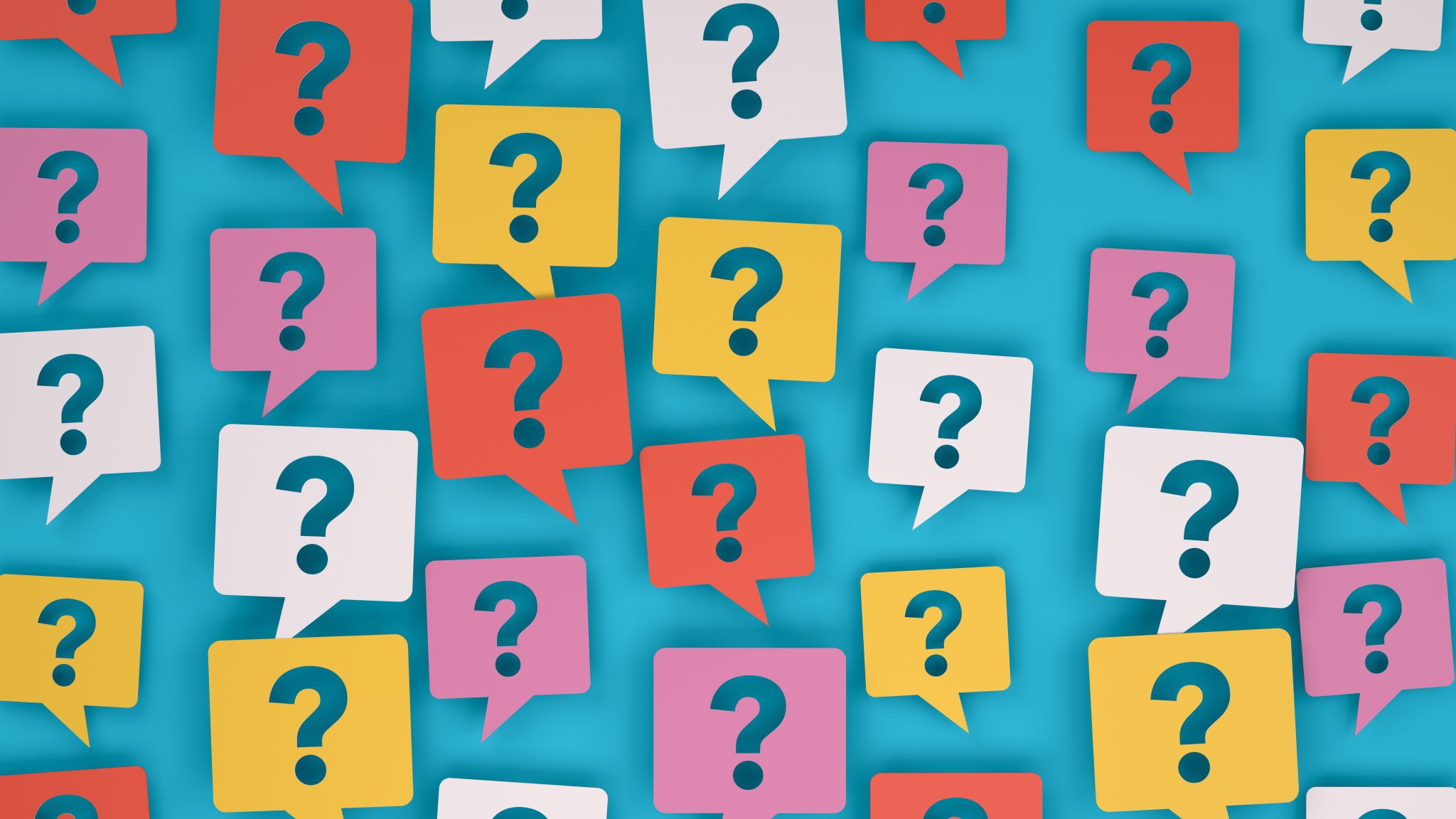 Questions/Comments